Новогоднее оформление зала
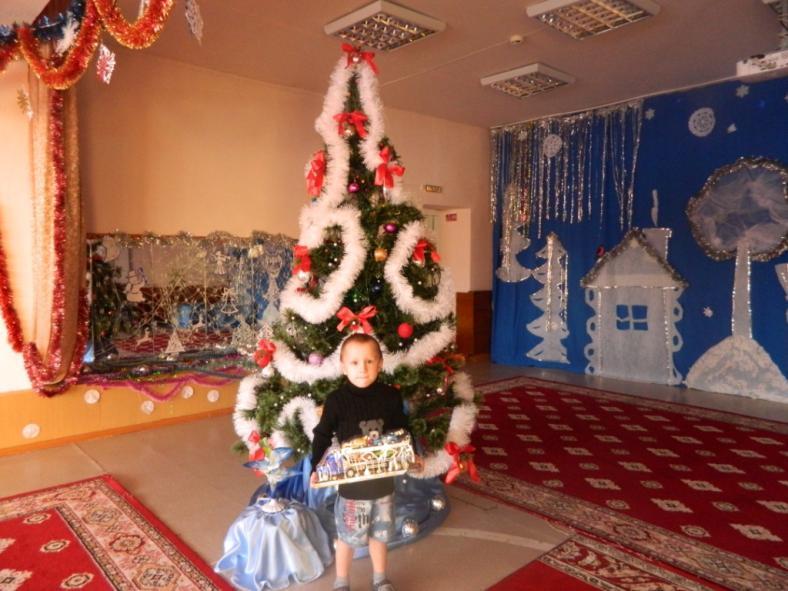 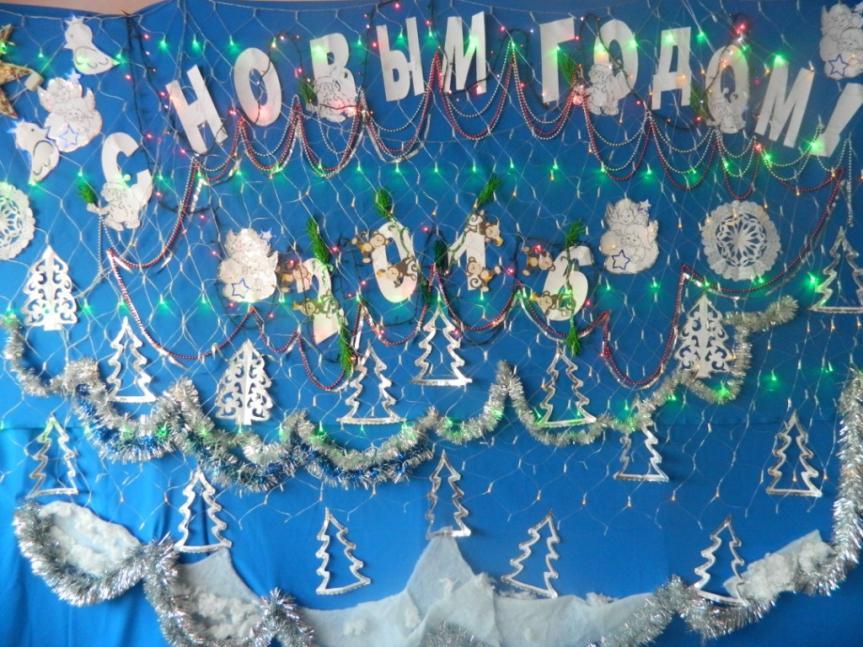 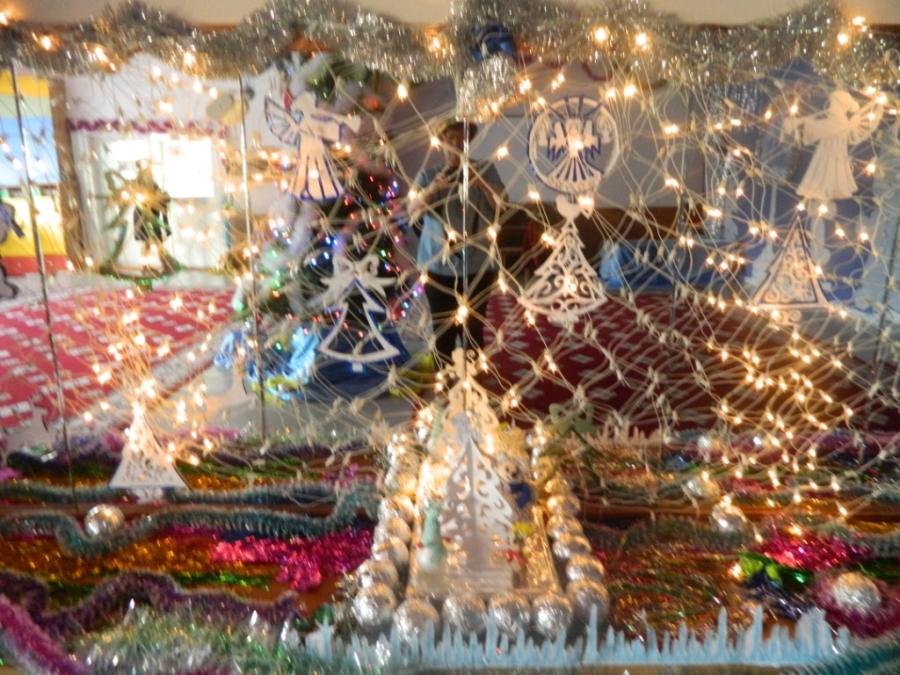 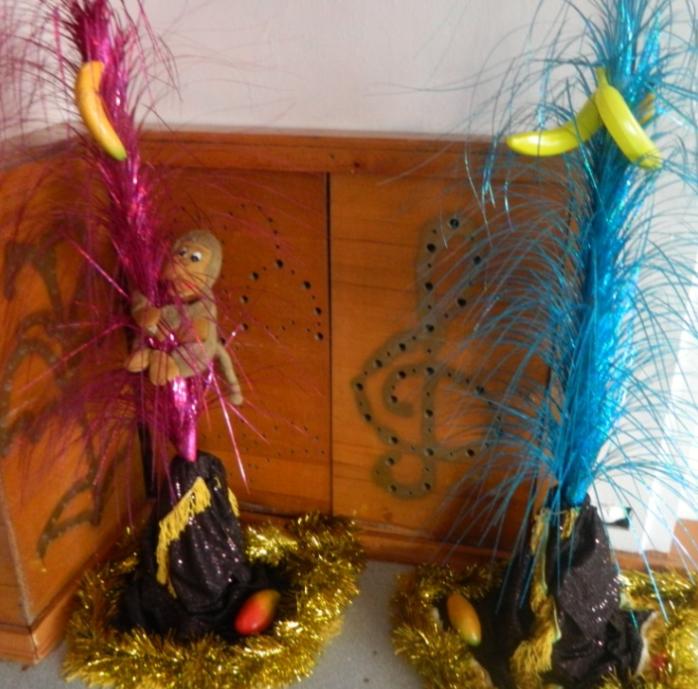 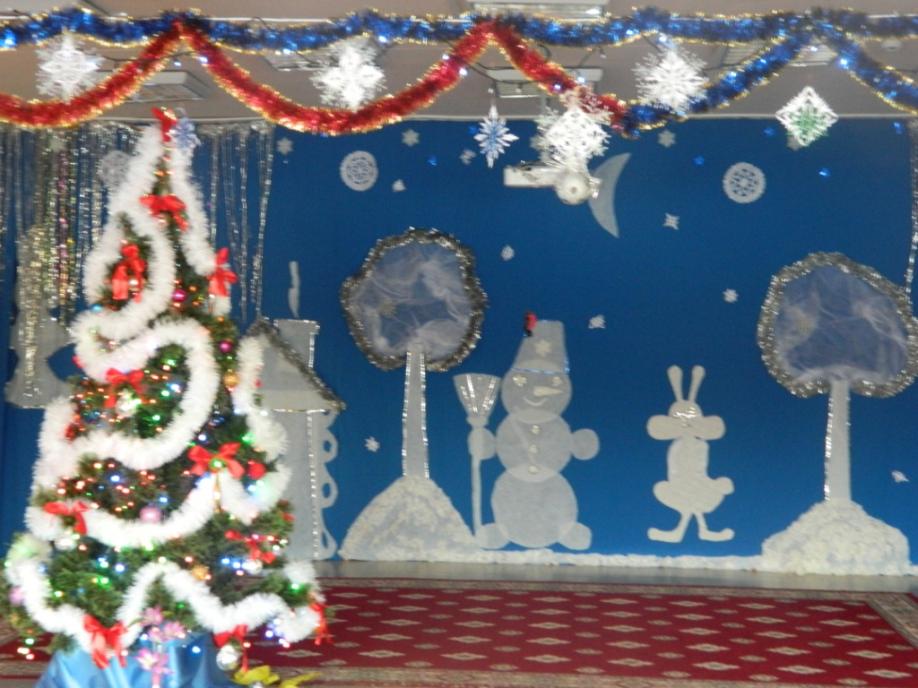 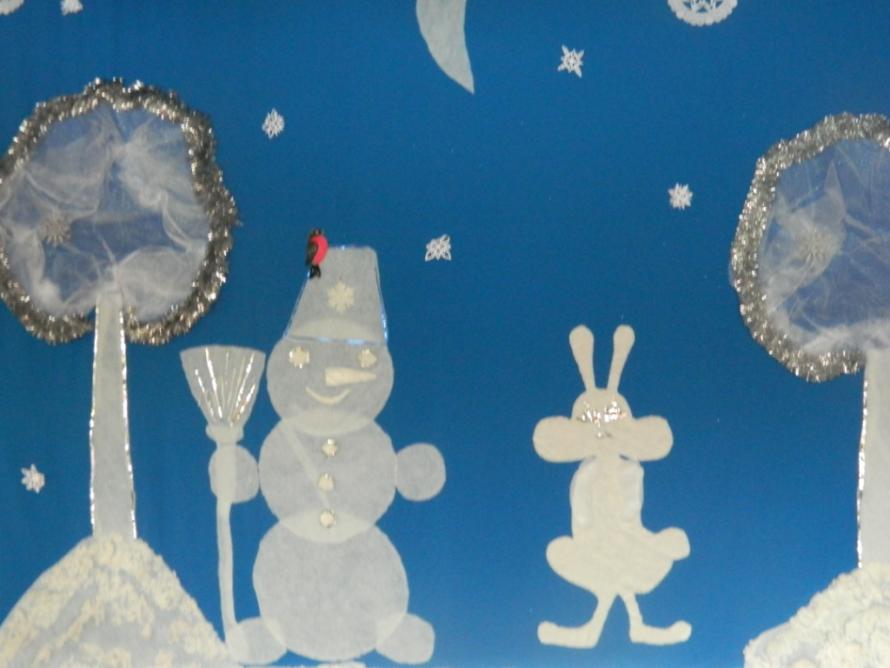 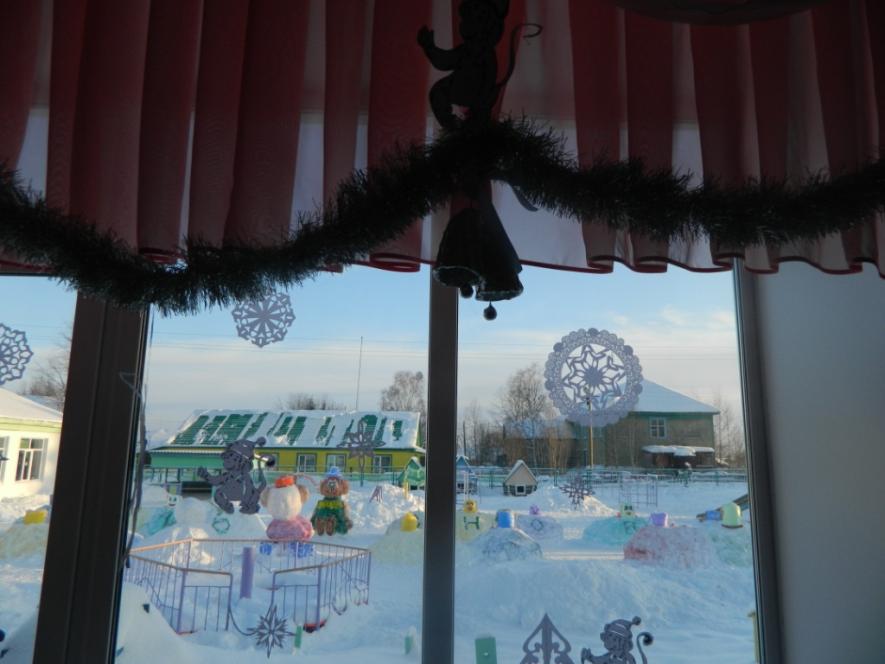